Differentiated Services for Children and Adolescents Living with HIV (CALHIV)
Tanya Medrano, Technical Advisor Vulnerable Children and Youth, FHI 360/HQ
Christine Magezi, Acting Country Representative, FHI 360/South Africa
Nonsikelelo Nyoni, OVC Specialist, FHI 360/South Africa
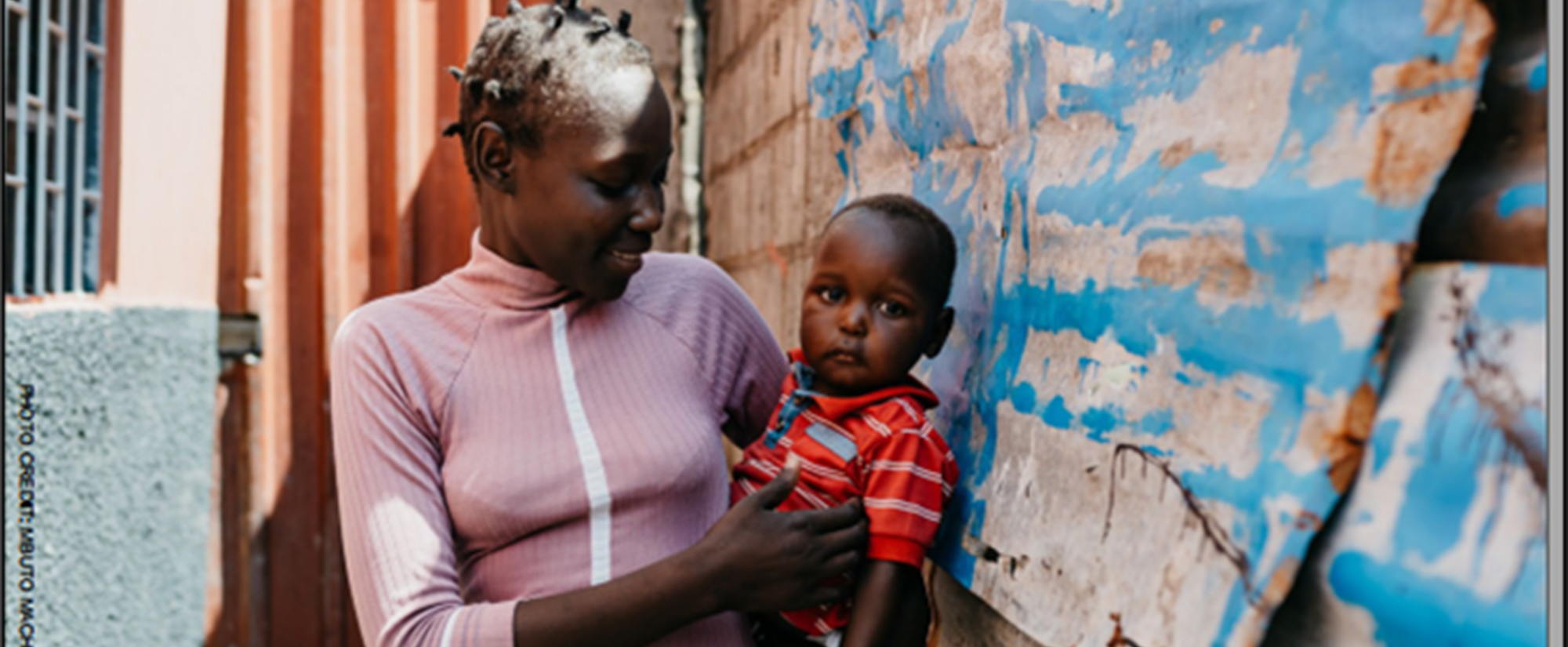 Package of Services and Interventions for Children and Adolescents Living with HIV (CALHIV). Technical Guidance for Orphans and Vulnerable Children (
Package of Services and Interventions for Children and Adolescents Living with HIV (CALHIV)
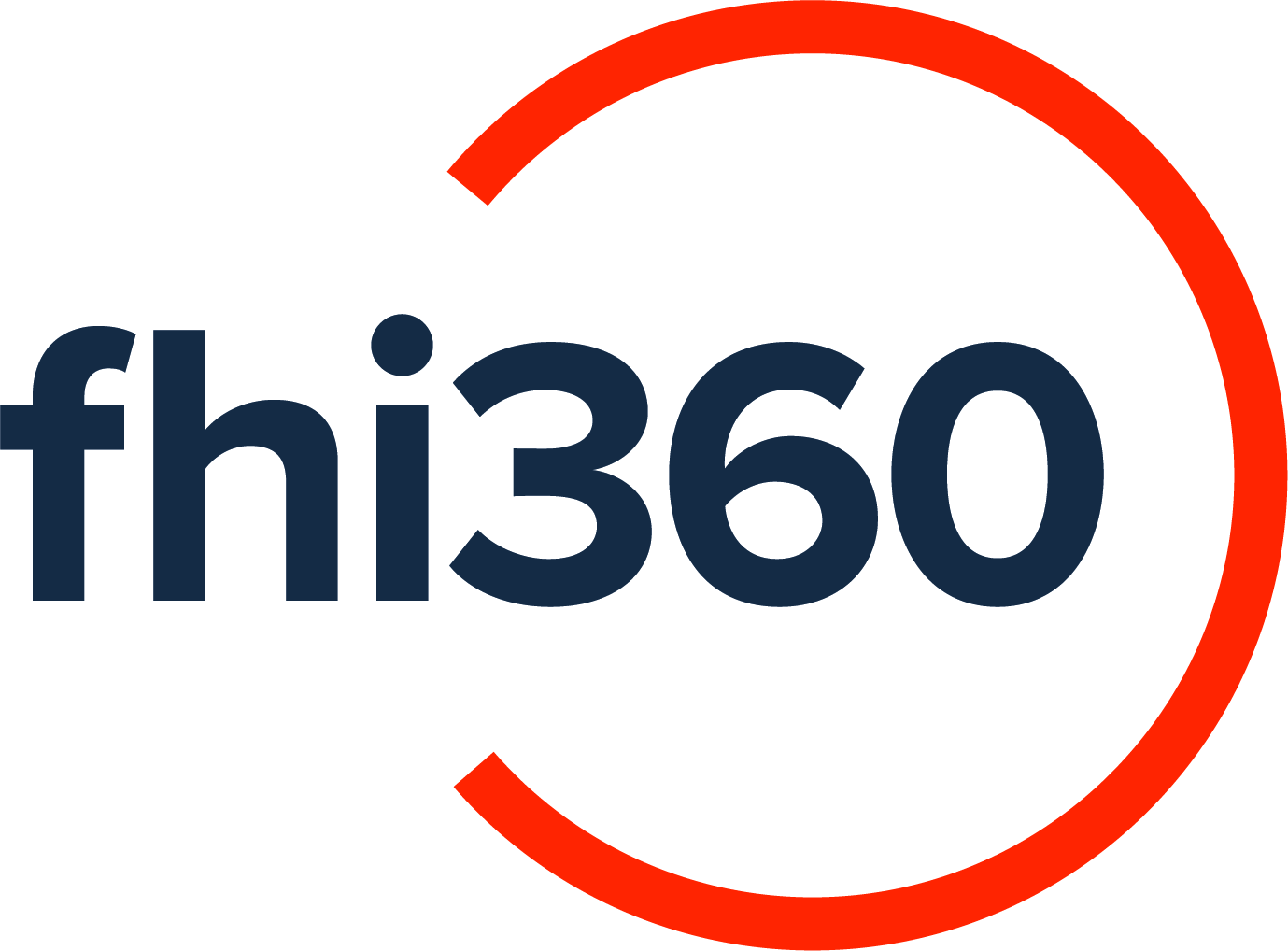 Technical Guidance for Orphans and Vulnerable Children (OVC) Programs 
or Orphans and Vulnerable Children (OVC) Programs
Why Did FHI 360 Develop this Guidance Document?
To ensure OVC programs have comprehensive and updated evidence-based guidance on the services and interventions that help improve HIV treatment outcomes and well-being among  CALHIV.

To ensure differentiated high-quality care for CALHIV.

To contribute to reduce the pediatric and adolescent treatment gap.
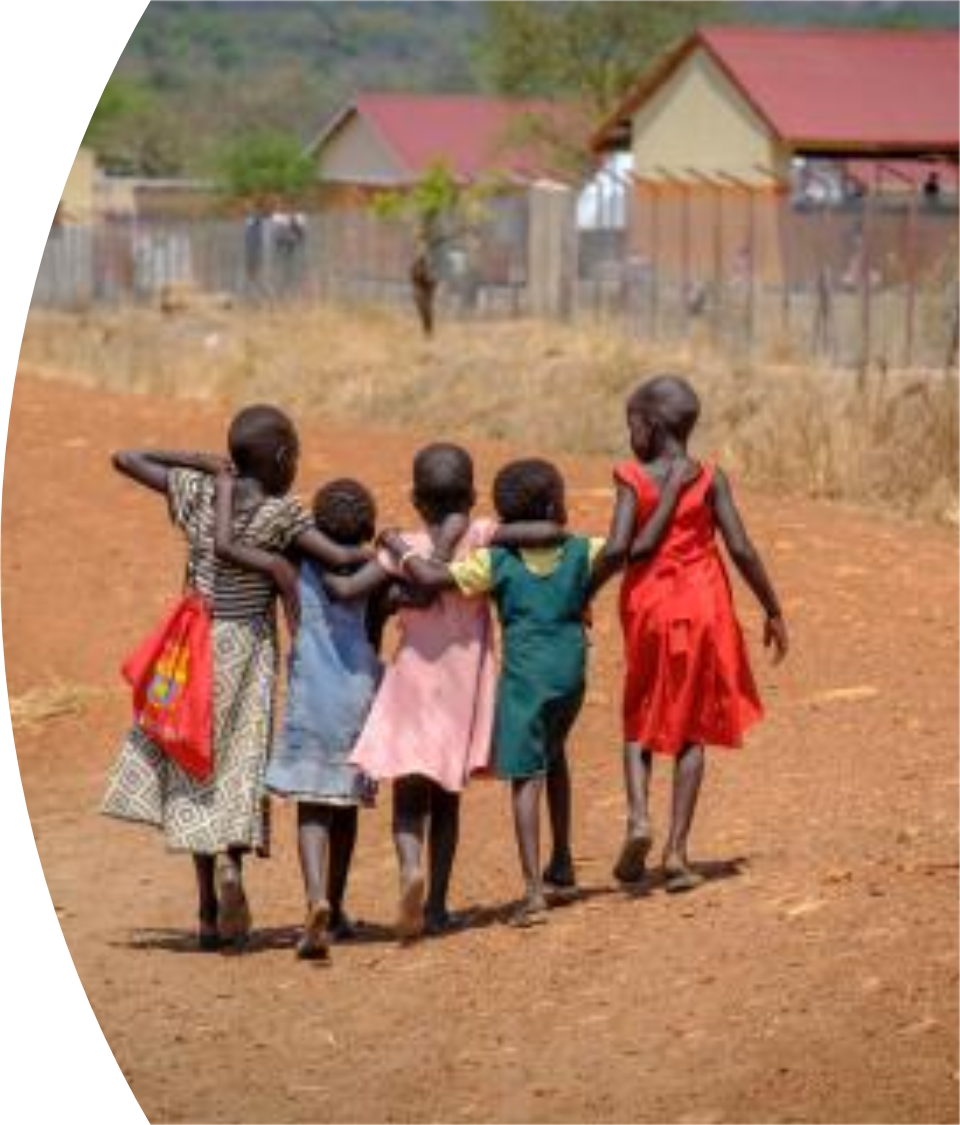 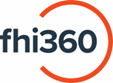 Overview of the CALHIV Service Package Document
Guiding Principles for Service Delivery to CALHIV
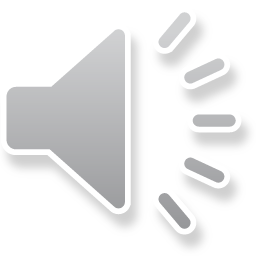 Provide person-centered care

Provide family-centered care 

Deliver comprehensive and age-appropriate services 

Use an HIV-sensitive case management approach

Engage community case workers that are PLHIV

Provide appropriate training and support supervision to community case workers
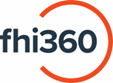 CALHIV
Package of Services to Support VL Suppression among CALHIV
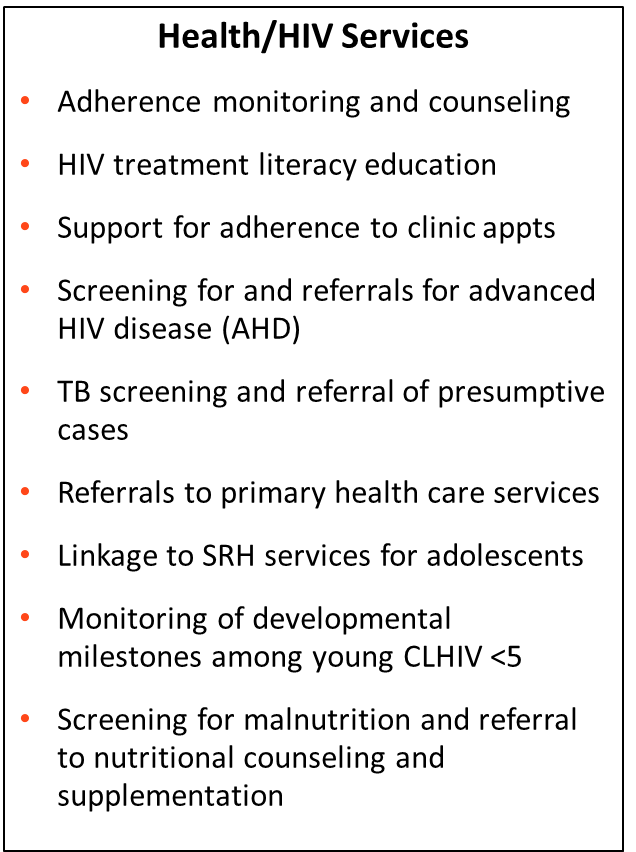 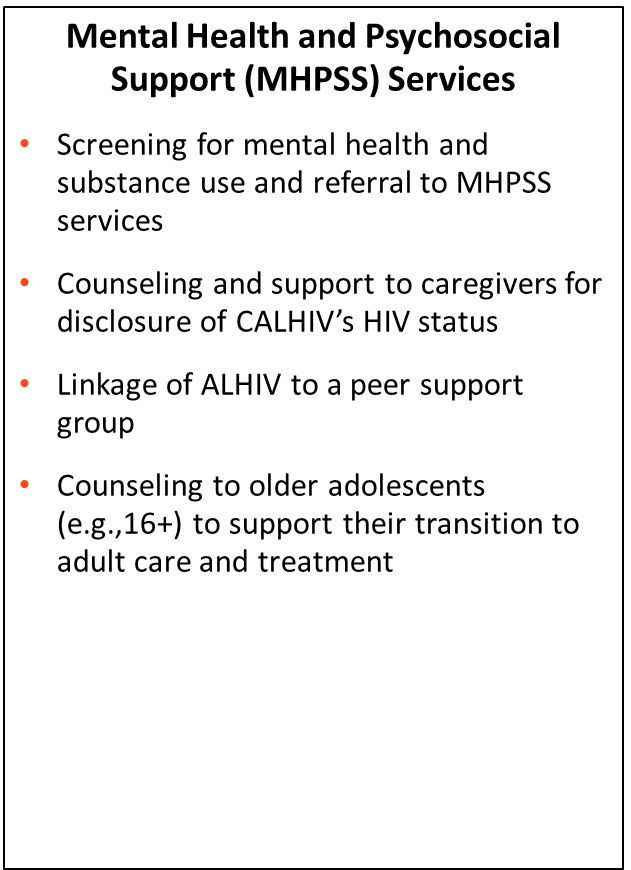 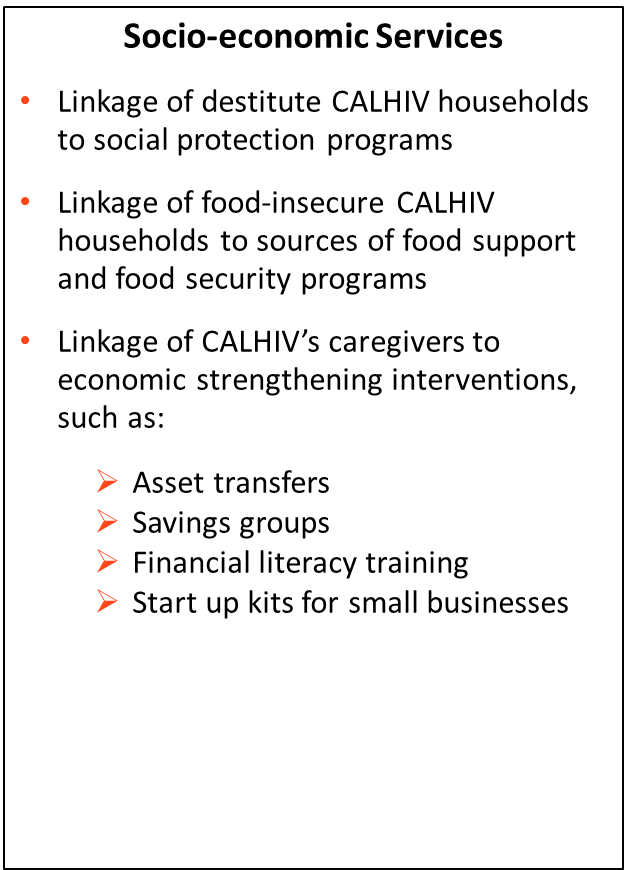 OVC Project-Level Activities to Support CALHIV
Establish MoUs with HIV treatment partners to facilitate shared confidentiality, joint case conferencing, data triangulation, and joint planning and progress review of efforts to improve pediatric and adolescent HIV treatment outcomes.

Track treatment information for each CALHIV to ensure that those who are eligible are:
On optimized treatment regimens
Benefitting from multi-month dispensing (MMD) of ARVs
Accessing ARV refills in the community, where this is feasible

Advocate with clinical partners for the implementation of family-centered HIV care and treatment models.

Support care and treatment partners to conduct VL sample collection at the community level for children unable to go to the HF.
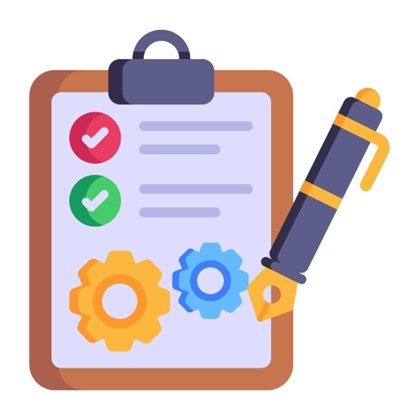 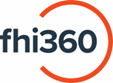 Links to Useful Resources
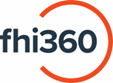 This Guidance Document Can Be Useful for:
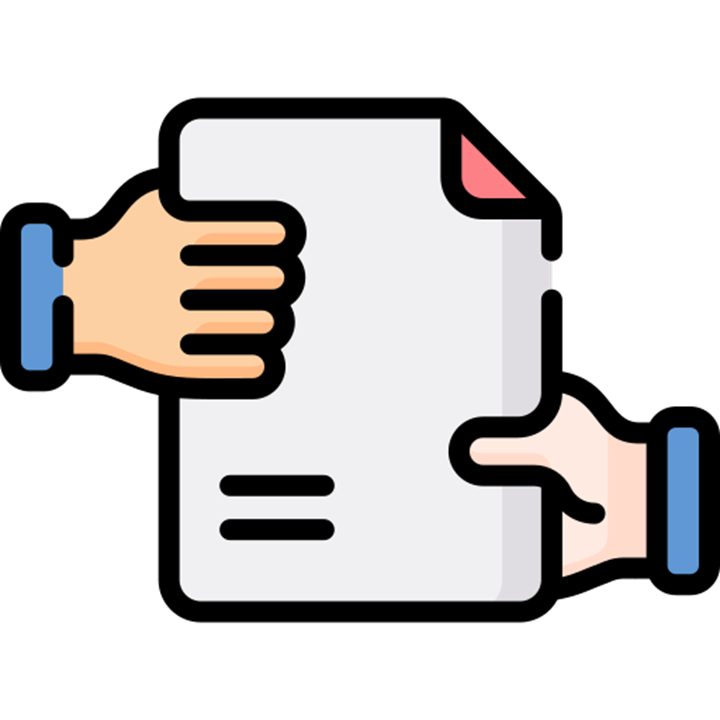 Planning and budgeting for services for CALHIV in new programs.

Optimizing existing service packages for CALHIV in on-going programs.

Orienting or training OVC program staff on differentiated services for CALHIV. 

Improving the supervision of service delivery activities for CALHIV.
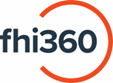 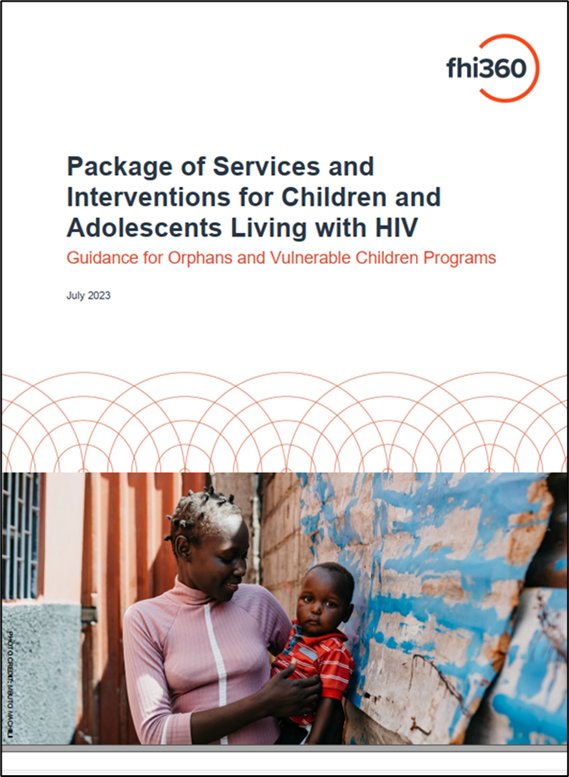 If you have questions or need more information on this new tool, please ask the FHI 360 team  presenting this tool. You can also reach out to Tanya Medrano at tmedrano@fhi360.org
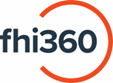